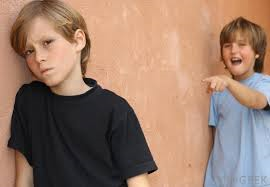 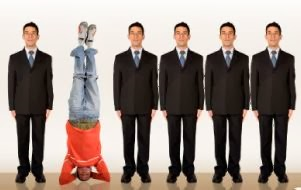 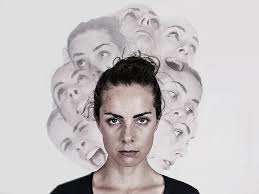 Abnormal Behavior
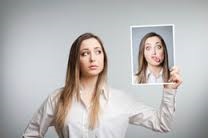 Shafa Shafrilla
Yohana Intan Kusuma Dewi
Yohannah Priscillia Huwae
Major Depressive Disorder
Orang-orang dengan Depresi Mayor merasa mereka tidak bisa menemukan kebahagiaan mereka.
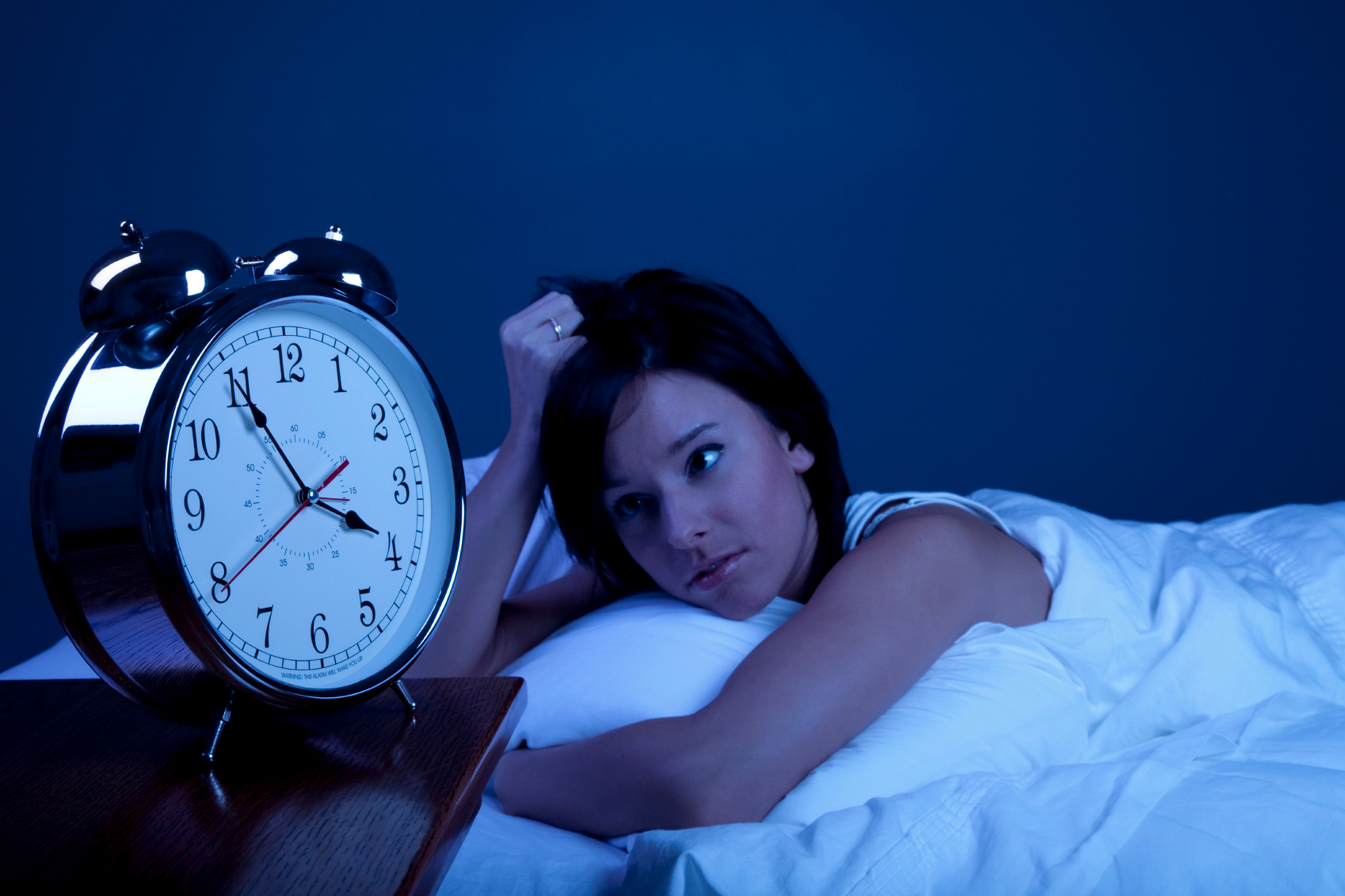 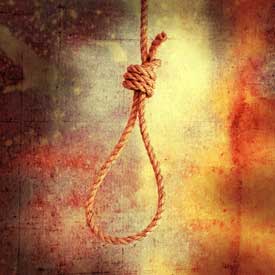 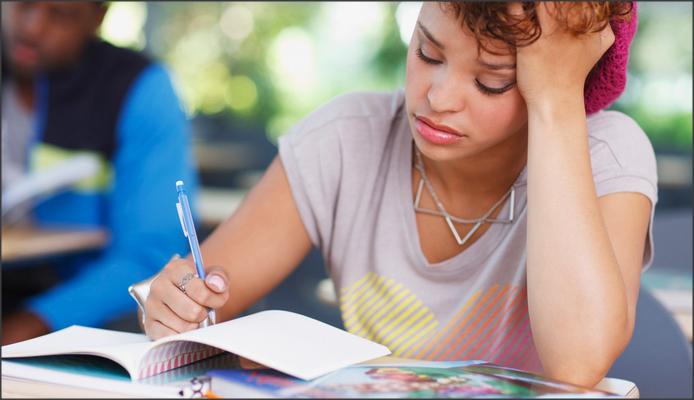 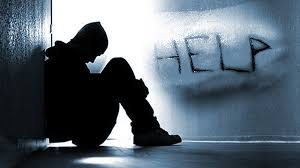 Gents and Life Events
Figure 15.2 Genetics, stress, and depression
Nongenetic Biological Influences
Depresi dapat terjadi di luar genetik, yaitu karena infeksi virus, atau perubahan hormonal.
 	Contoh: Borna Disease (Penyakit Borna)
Figure 15.3 Symptoms of Borna Disease
Abnormalities of Hemispheric
Ada hubungan antara rasa bahagia dan bertambahnya aktifitasnya di korteks prefrontal kiri.
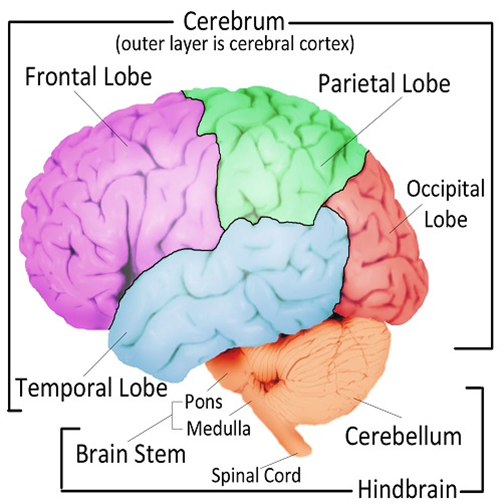 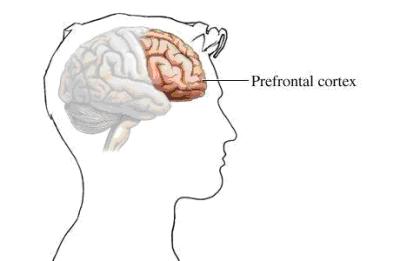 Prefrontal Cortex
Types of Antidepressant
1. The Tricyclics
2. The Selective Serotonin Reuptake Inhibitors
3. The Monoamine Oxidase Inhibitors (MAOIs)
4. The Atypical Antidepressants
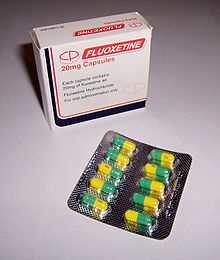 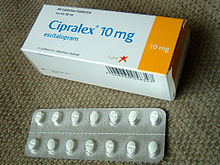 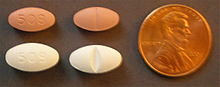 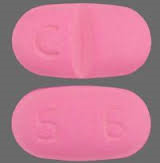 Effectiveness of Antidepressants
Obat-obatan antidepresan tidak secara konsisten efektif.
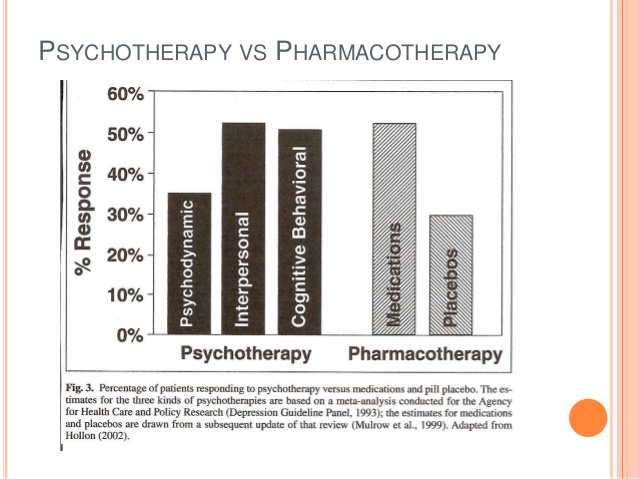 Figure 15.6 Percentage of people responding to various antidepressant treatments
Exactly How Do Antideppresants Work?
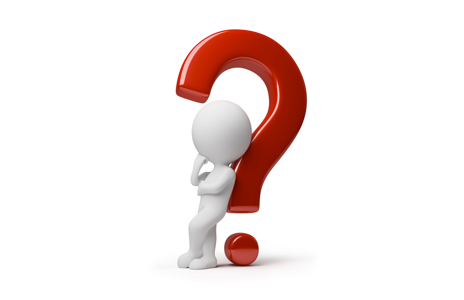 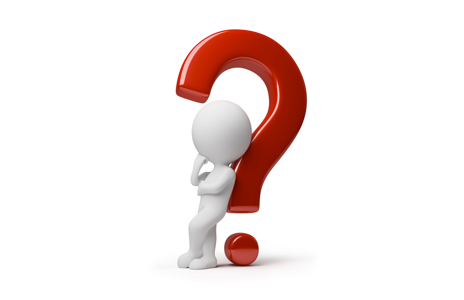 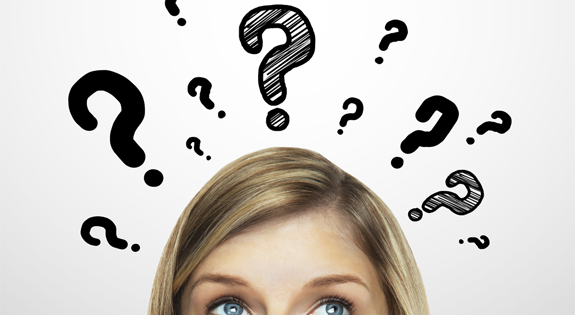 Theraphies  for Depression
Electroconvulsive Theraphy (ECT)
Altered Sleep Patterns
Nonstrenous Exercise
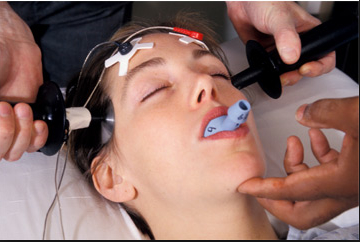 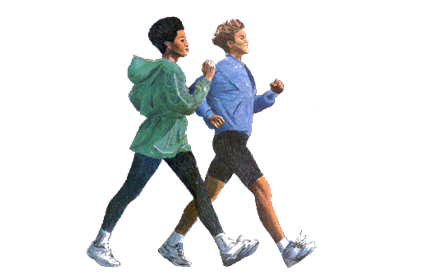 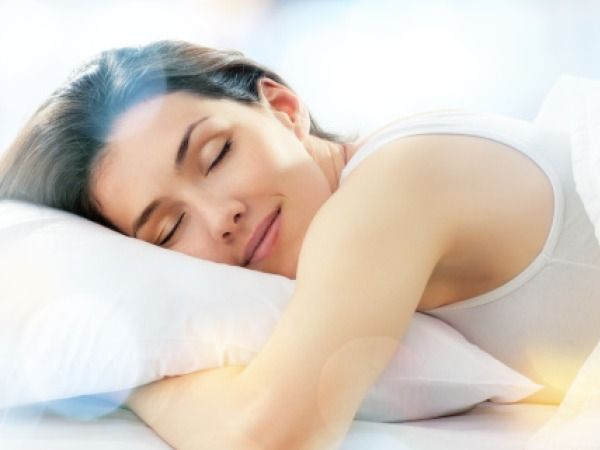 Bipolar Disorder
Bipolar I Disorder 
Bipolar II Disorder
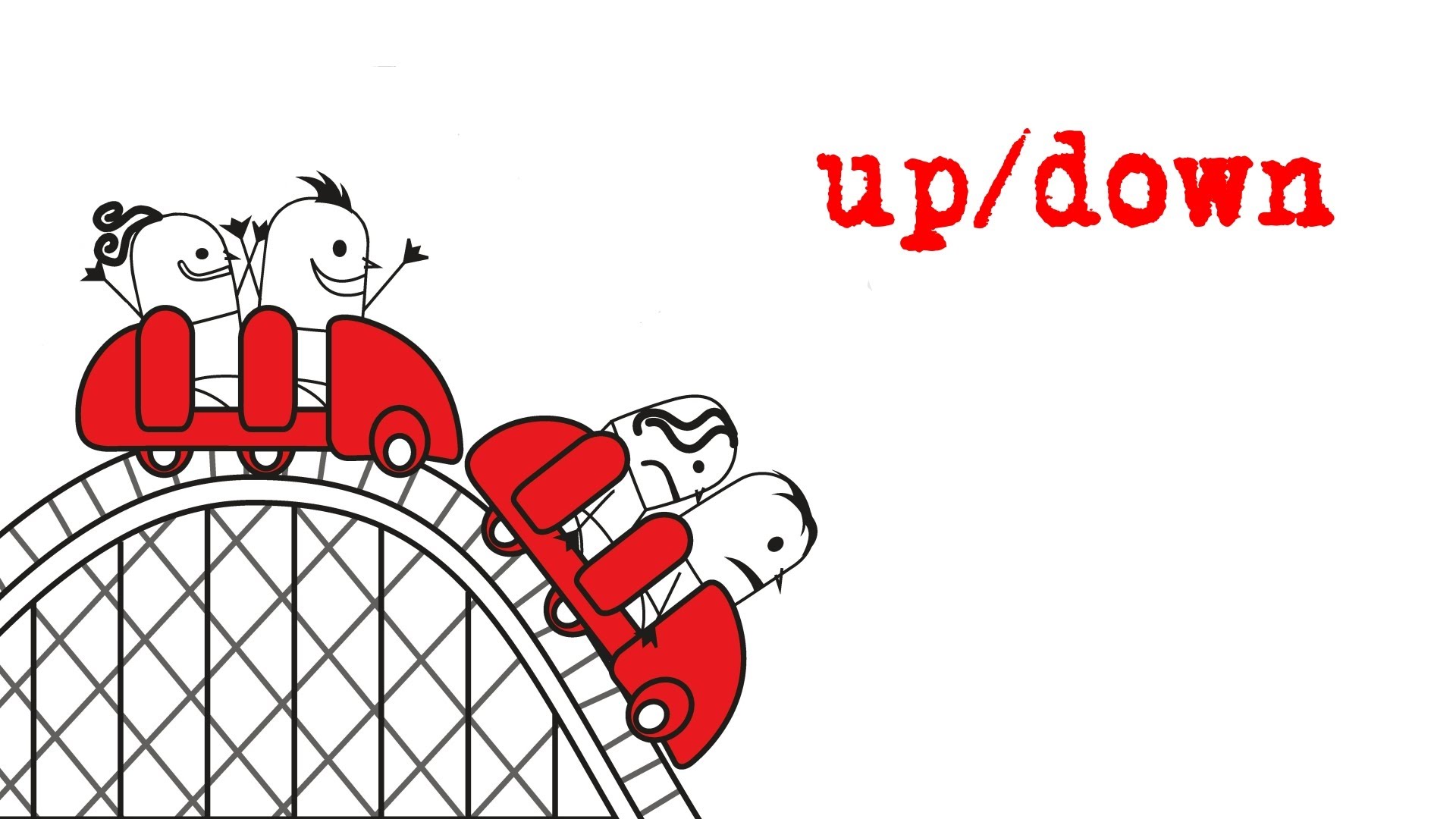 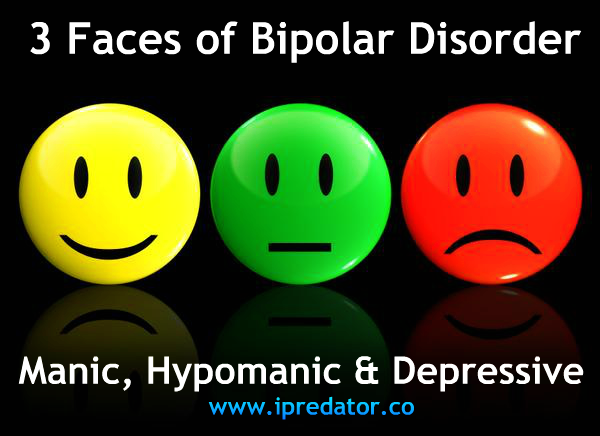 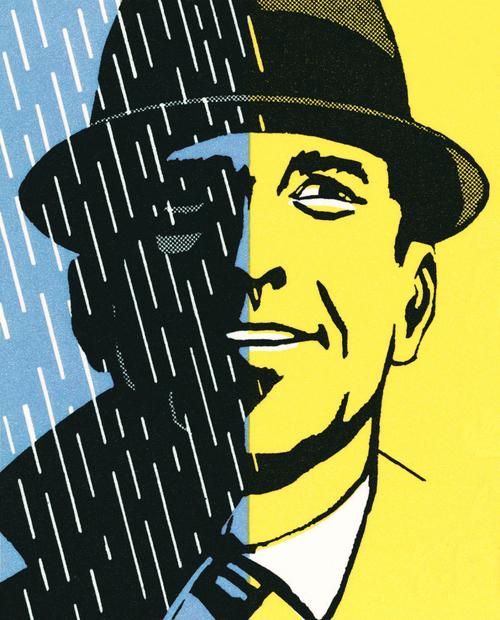 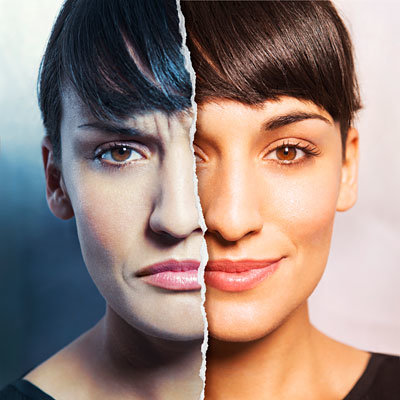 Genetics
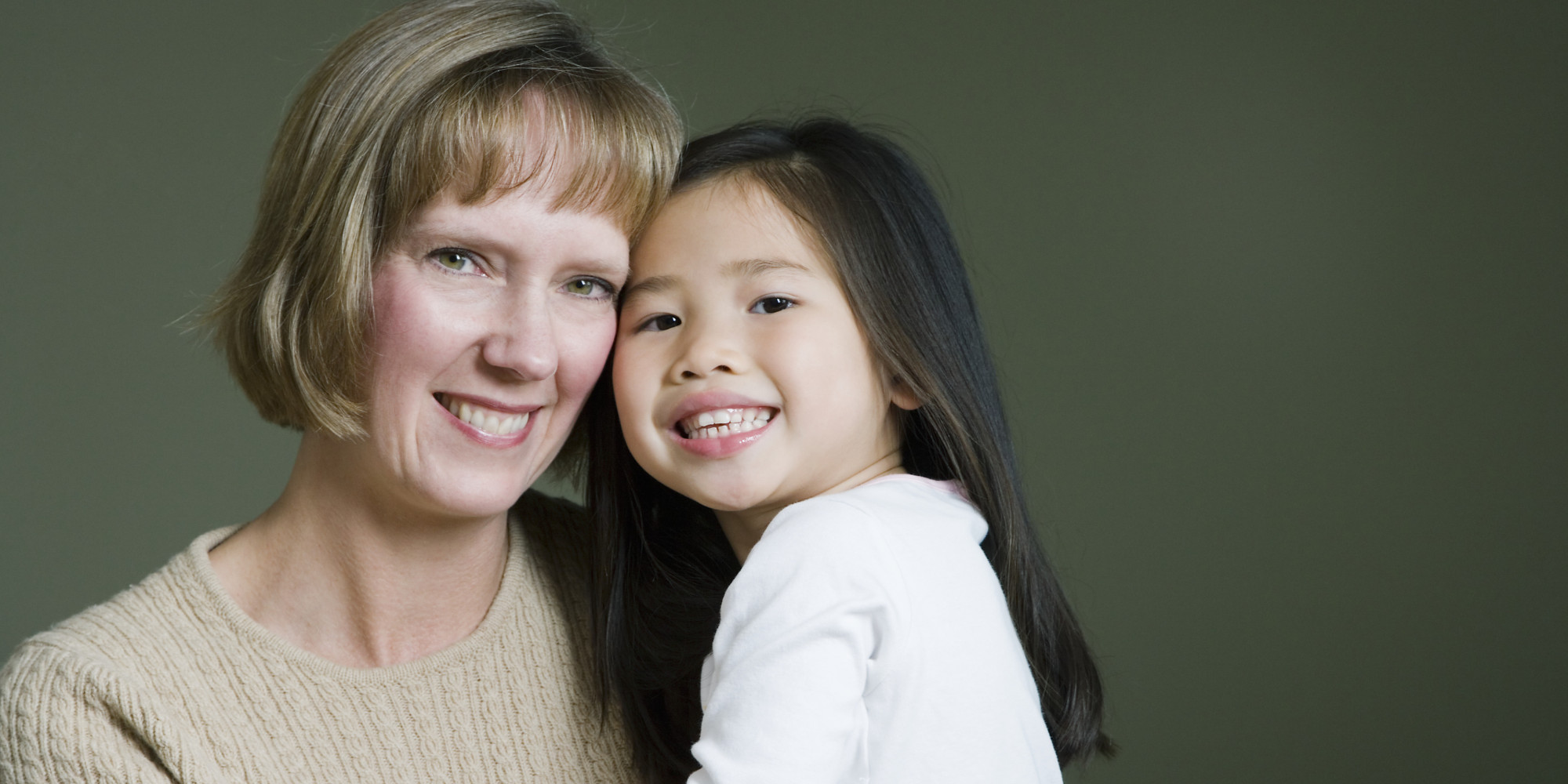 Adopted Children
Therapies For Bipolar Disorder
Lithium Salts
Certain Anticonvulsant Drugs
Valproate (trade names Depakene, Depakote, etc)
Carbamazepine
A Consistent  Sleep Schedule
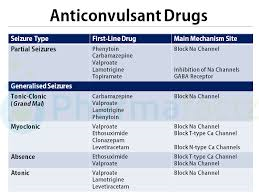 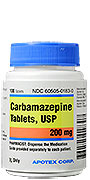 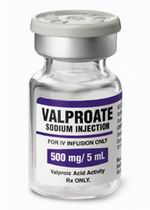 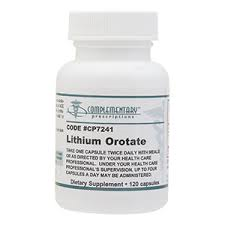 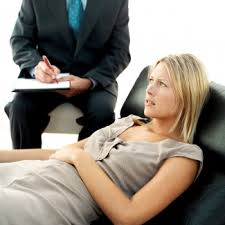 Seasonal Affective Disorder
Seasonal Affective Disorder (SAD) adalah depresi yang berulang selama musim tertentu, seperti musim dingin.
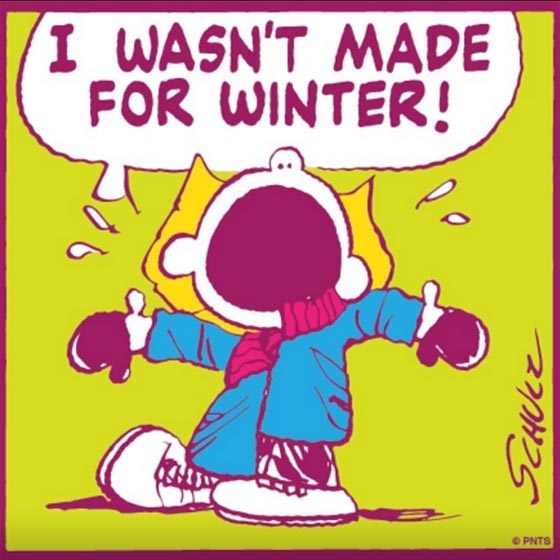 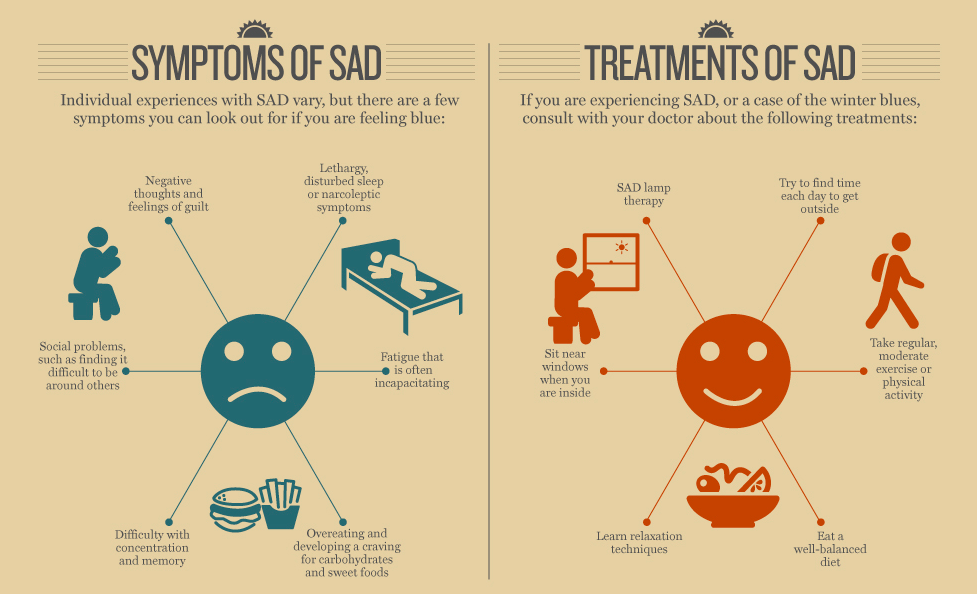 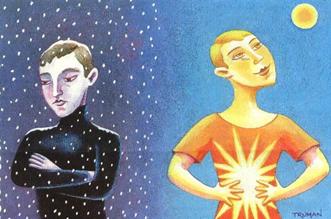 Schizophrenia(Dementia Praecox)
Sebuah gangguan yang di tandai dengan penurunan fungsi dalam menjalankan kehidupan sehari-hari dan yang disebabkan oleh kombinasi dari halusinasi, delusi, gangguan dalam berfikir, gangguan gerak, dan ekspresi emosional yang tidak wajar.
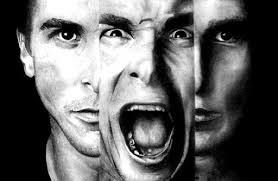 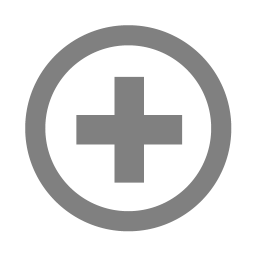 Psychotic Symptoms
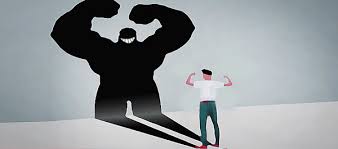 Delusi
Control
Reference

Halusinasi
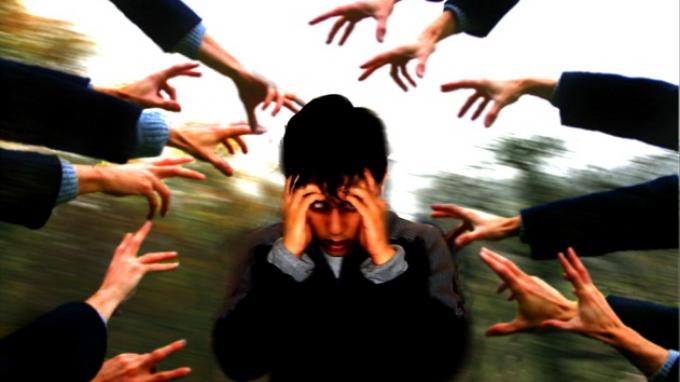 Disorganized Symptoms
1. Disorganised Speech 
2. Disorganised Behavior
3. Catatonic Behavior
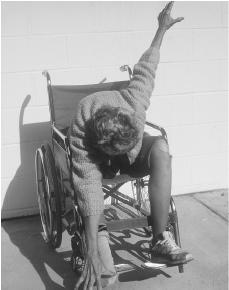 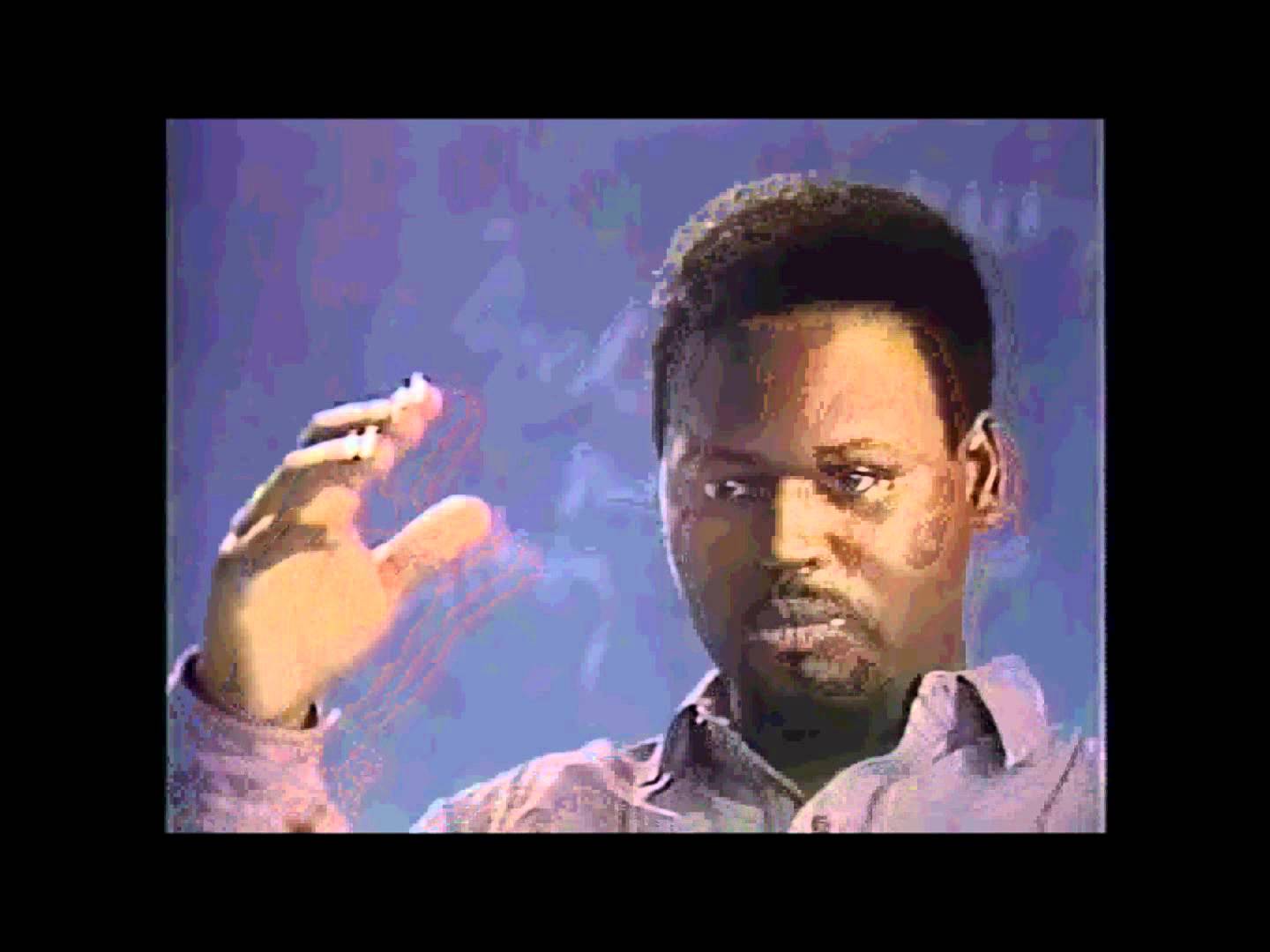 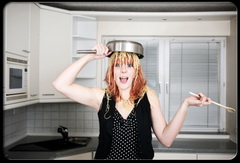 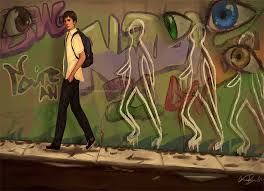 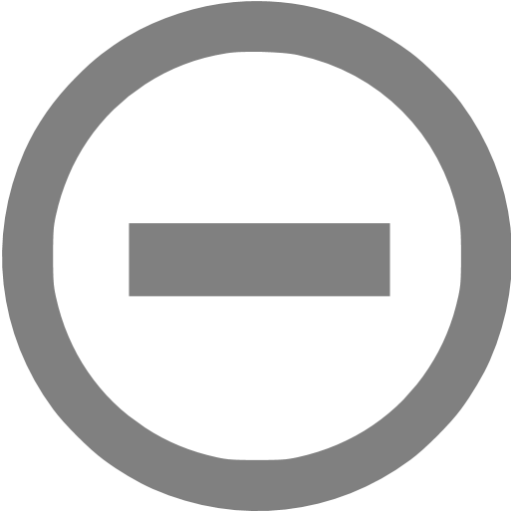 Genetics
Schizophrenia menurut genetik berarti dapat diwariskan kepada keturunannya.
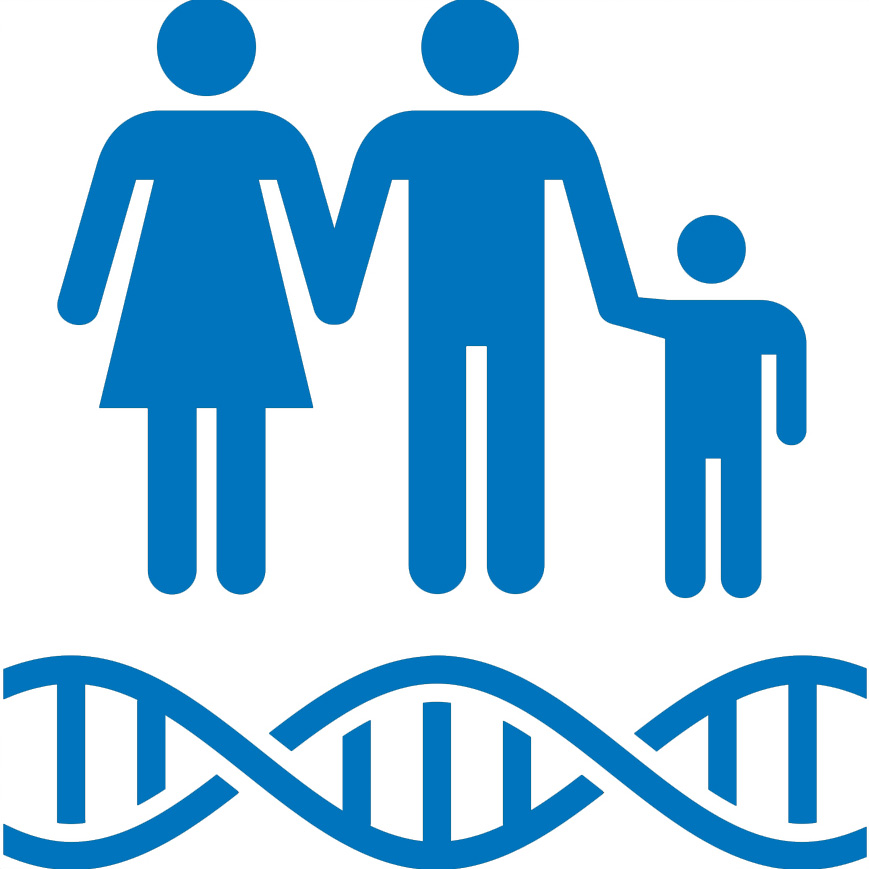 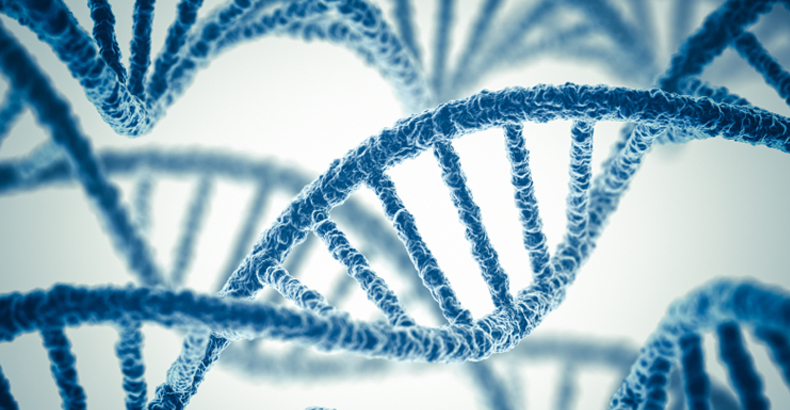 Twin Studies
Twin Studies menyatakan bahwa anak kembar monozigotik akan lebih besar kemungkinannya terkena skizofrenia daripada anak kembar dizigotik.
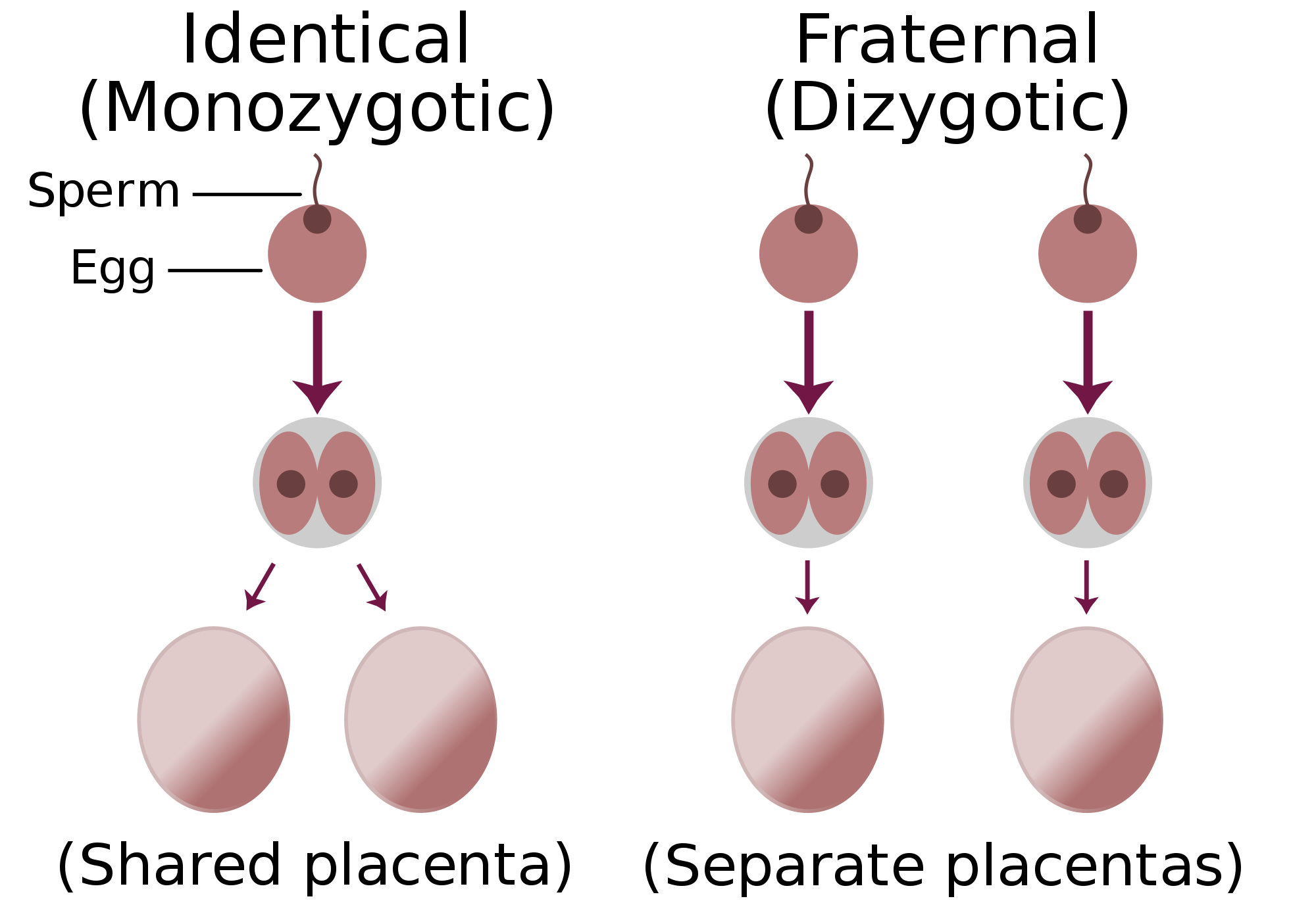 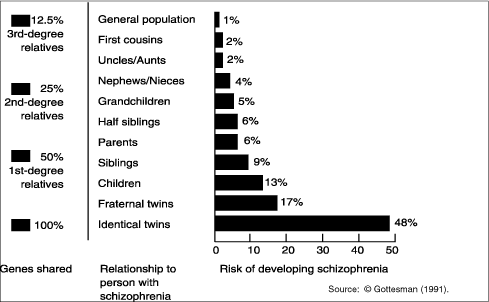 Adopted Children Who Develop Schizophrenia
Kemungkinan anak yang diadopsi menderita schizophrenia lebih tinggi kalau ada hubungan darah dengan penderita – keluarga yang mengadopsi tidak berpengaruh.
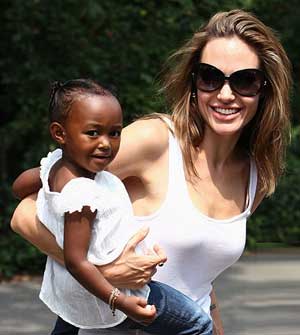 Efforts to Locate A Gene
Salah satu gen yang sering dimiliki oleh penderita schizophrenia adalah DISC1. Gen ini tugasnya mengontrol laju produksi neuron-neuron baru di hippocampus.
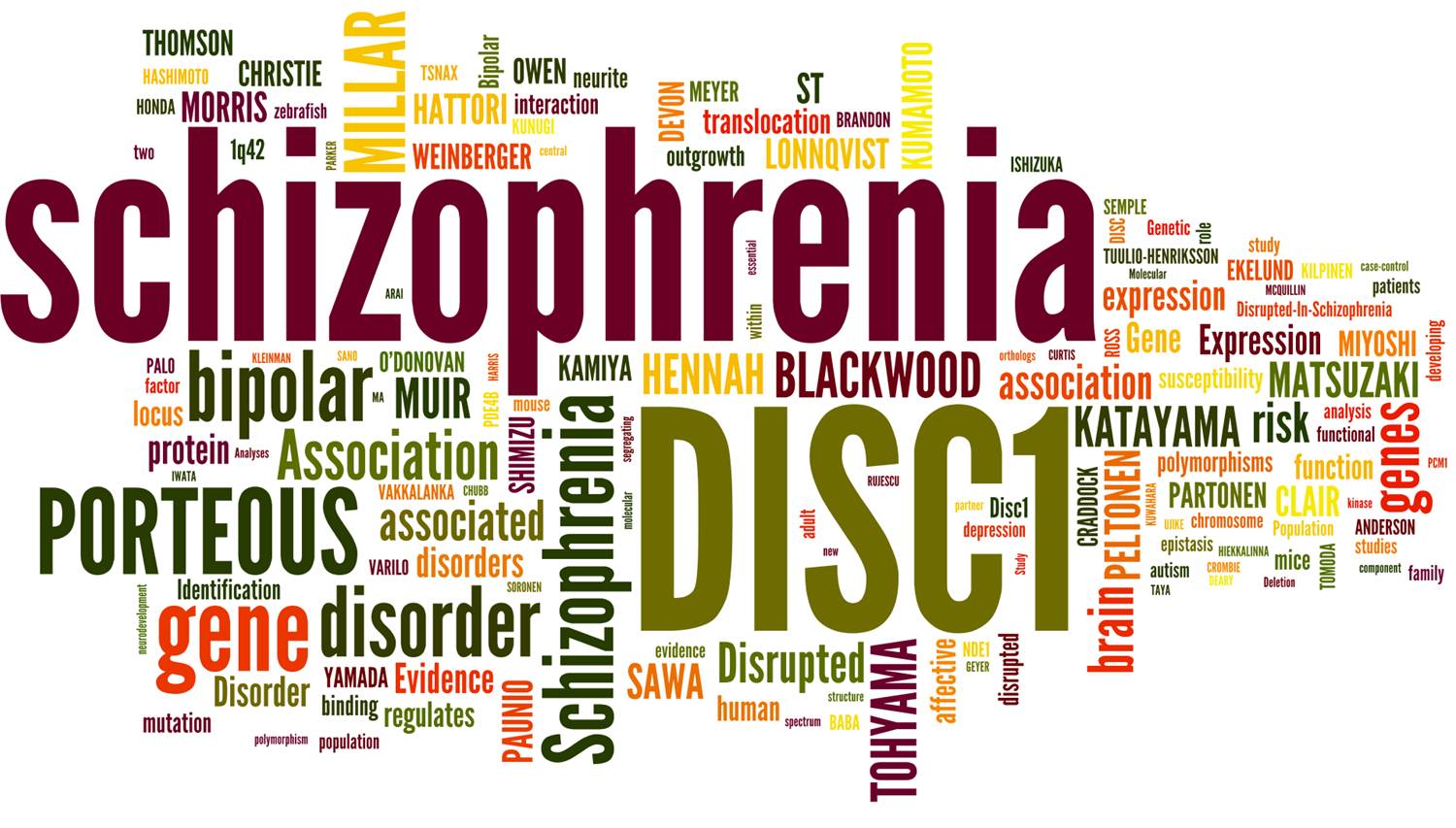 Mild Brain Abnormalities
Neurodevelopmental Hypothesis
Beberapa penderita skizofrenia memperlihatkan adanya abnormalitas ringan pada bagian otak mereka. Abnormalitas yang ada berbeda-beda terhadap setiap penderita.
Adanya penurunan aktivitas di:
Korteks temporal frontal kiri
Ventrikel
Hipokampus
Korteks serebrum
Thalamus
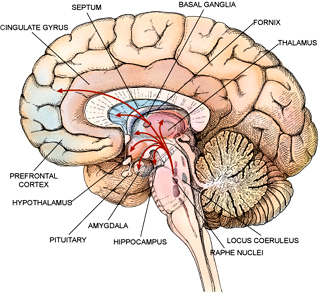 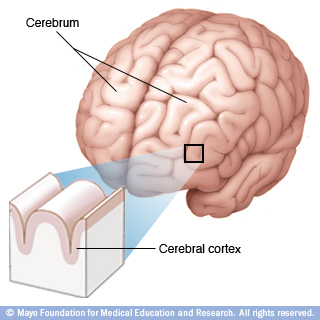 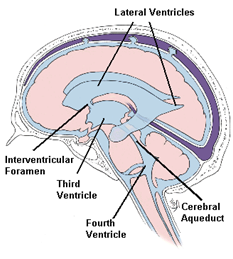 Neurodevelopmental Hypothesis
Schizophrenia disebabkan oleh kelainan dalam perkembangan nervous system sebelum dan sesaat setelah lahir. Faktor-faktor yang mempengaruhi antara lain: nutrisi, komplikasi saat melahirkan, stress berat, lahir prematur, infeksi yang diderita ibu saat hamil (contoh: influenza, rubella, herpes), cedera kepala, infeksi yang diderita waktu kanak-kanak, dan season-of-birth effect.
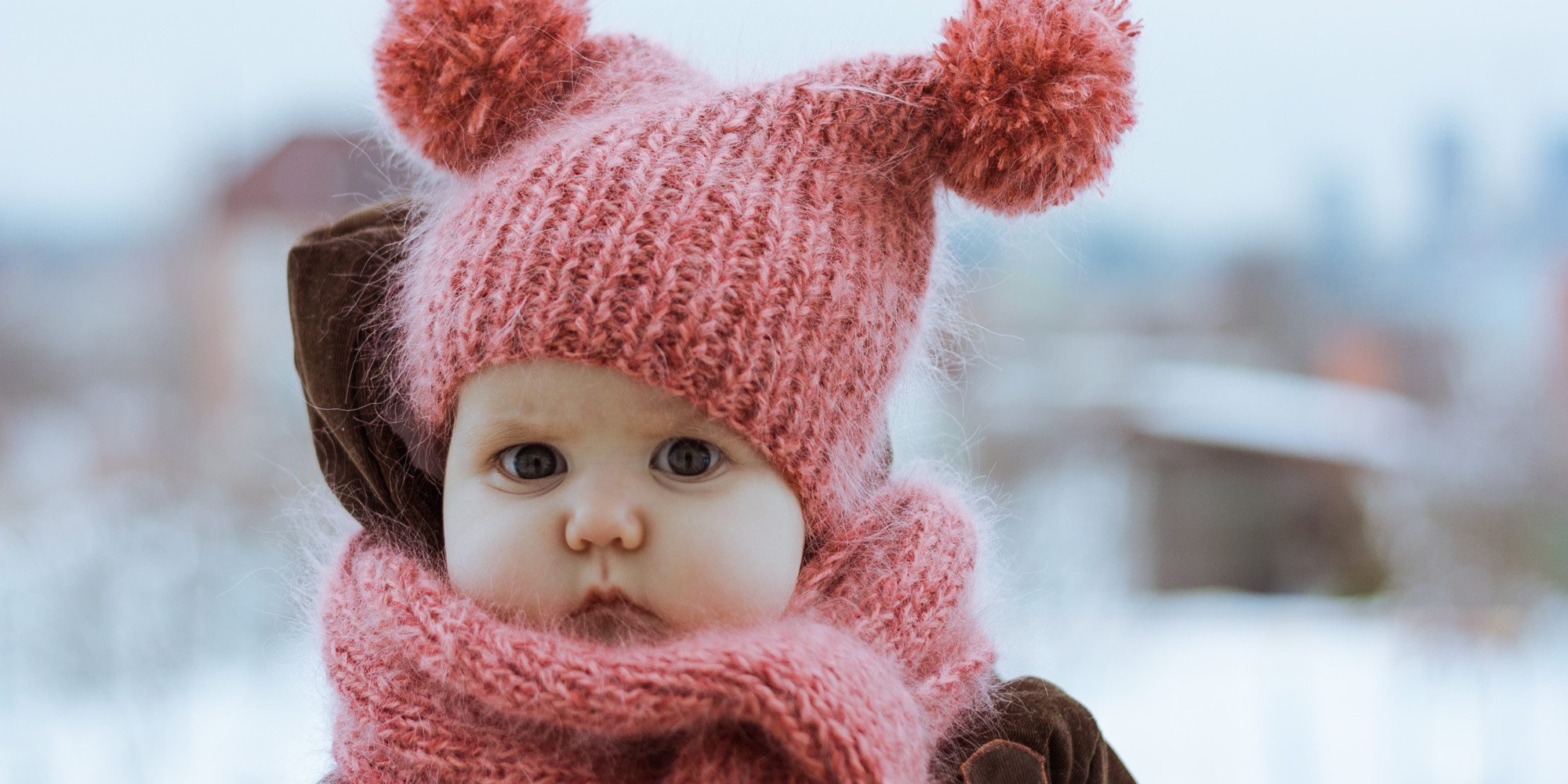 Early Development and Later Psychopathology
Adanya sejumlah permasalahan sejak masa kanak-kanak antara lain: kurangnya perhatian, memori, dan pengendalian impuls.
 Yaitu korteks prefrontal yang mengalami pendewasaan secara lambat dan belum mencapai kemampuan penuh hingga akhir masa remaja penderita skizofrenia. Pengaruh kerusakan juga dapat terlihat saat bagian dorsolateral mulai menjalankan fungsi penting.
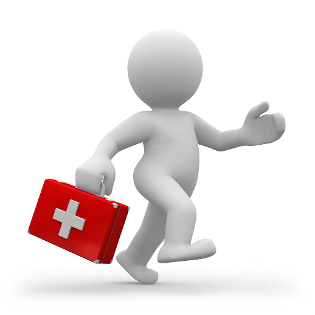 Antipsychotic Drugs
Dopamine Hypothesis of Schizophrenia
Substance-induced Psychotic Disorder
Role Of Glutamate
Glutamate Hypothesis of Schizoprenia
Sebagian permasalahan terletak pada kurangnya aktivitas pada sinapsis glutamat yang khususnya terjadi pada korteks prafrontal.

Phencyclidine / PCP
Obat yang menghambat reseptor glutamat tipe NMDA.
Pada dosis rendah PCP menimbulkan keracunan dan bicara tidak jelas.
Pada dosis tinggi  PCP menimbulkan gejala dari skizofrenia.
New Drugs
Obat-obatan yang menghambat sinapsis dopamin menghasilkan efeknya dengan mempengaruhi neuron di sistem mesolimbocortical.
 Obat-obatan tersebut juga menghambat neuron dopamin dalam sistem mesostriatal yang keluar menuju basal ganglia  → Menyebabkan tardive diskinesia
 Second-generation Antipsychotics/ Atypical Antipsychotics  → Mengurangi skizofrenia tanpa menimbulkan gangguan pergerakan.
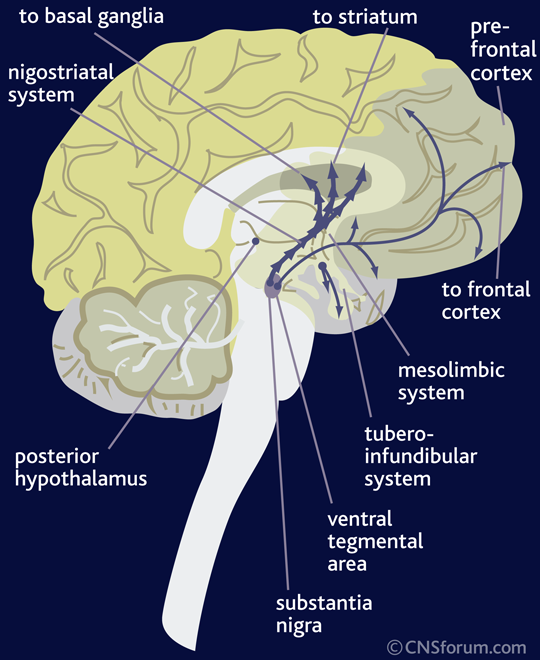 Terima Kasih!